Converting between metric units of area
Intelligent Practice
Silent 
Teacher
Narration
Your Turn
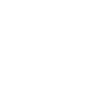 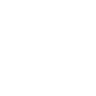 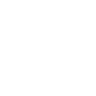 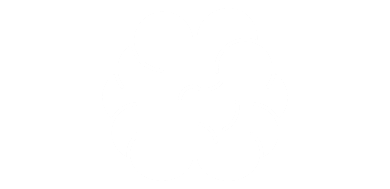 Practice
Worked Example
Your Turn
@missmckaymaths
@missmckaymaths
@missmckaymaths